Department of Higher Education and Training
Briefing on the Revised 2020/21 Annual Performance Plan  
Presentation to the Select Committee on Education and Technology, Sport, Arts and Culture

6 October 2020
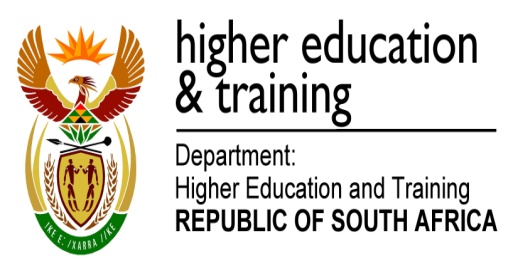 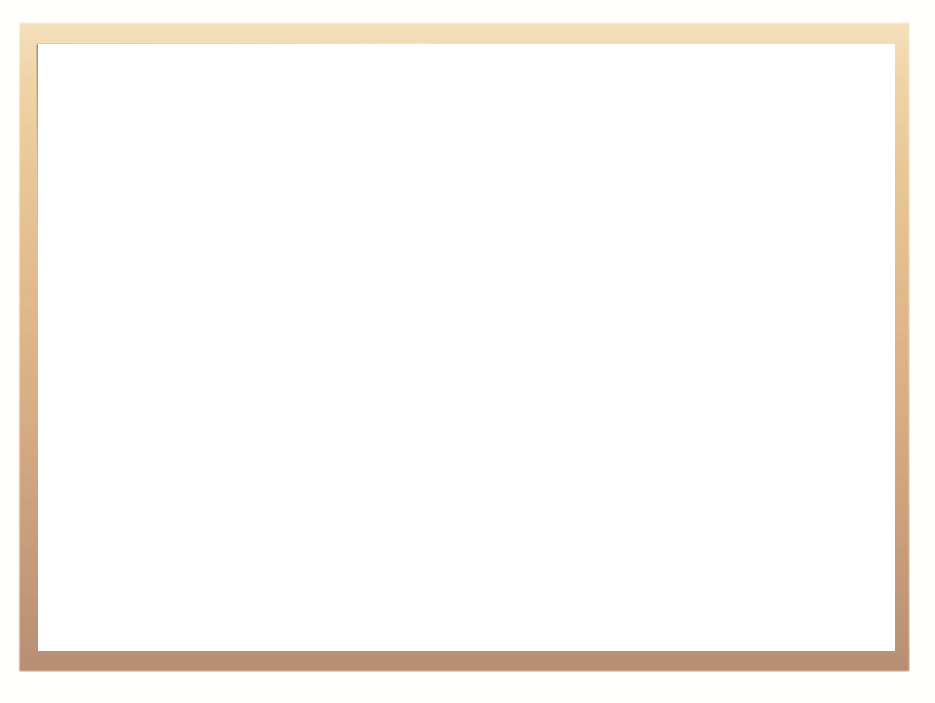 Background
On 24 June 2020, the Minister of Finance tabled a Special Adjustment Budget for 2020/21
The Department together with its public entities had to analyse the impact of the adjusted budget on delivery programmes.
The Department’s five year Strategic Plan was not changed (at least for this round). 
The initial commitments for the 2020/21 financial year had to be reviewed to take into account: 
The impact of the adjusted budget allocations to programme delivery
The interventions towards mitigating the impact of COVID-19 pandemic 
To prioritise departmental programmes and projects for continued service delivery during the 2020/21 financial.
1
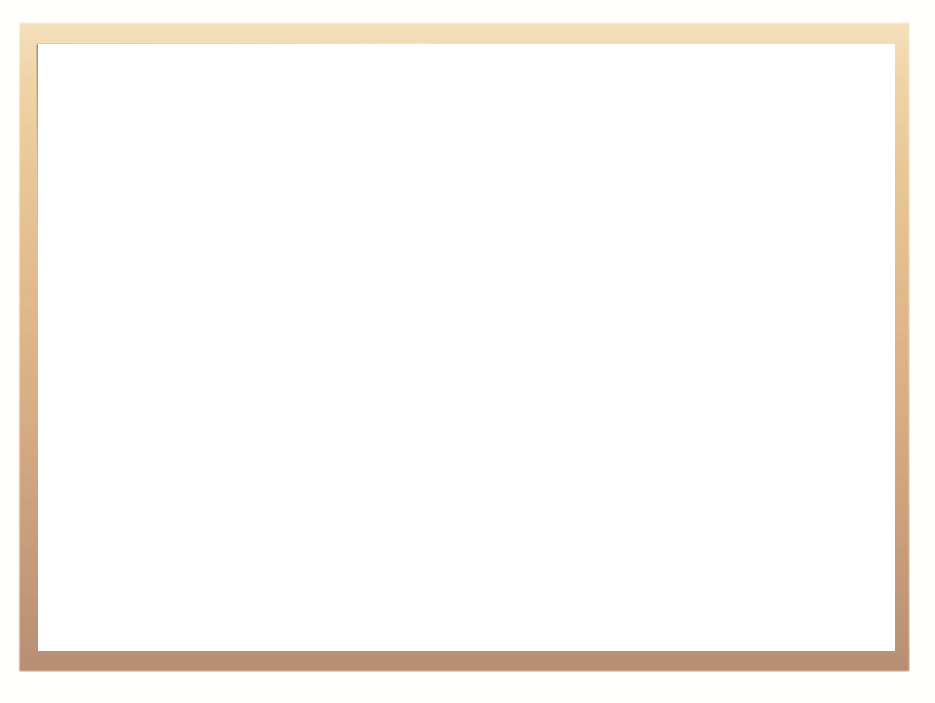 Overview of the Revised APP
Many of the targets in the APP have either been shifted to later completion dates in the financial year due to:

delayed processing of planned outputs during the 1st quarter 
or 
shifted to the next financial year due to the reprioritisation of funds to deal with COVID-19.  

In the University System, the initial work relating to the establishment the two new universities announced by the President, namely, the required feasibility study to determine the nature and scope as well as location of the new institutions will now be undertaken in the next financial year (2021/22). 

The implementation of Staffing South Africa’s Universities Network in relation to the allocation of scholarships has been deferred to the next financial year.
2
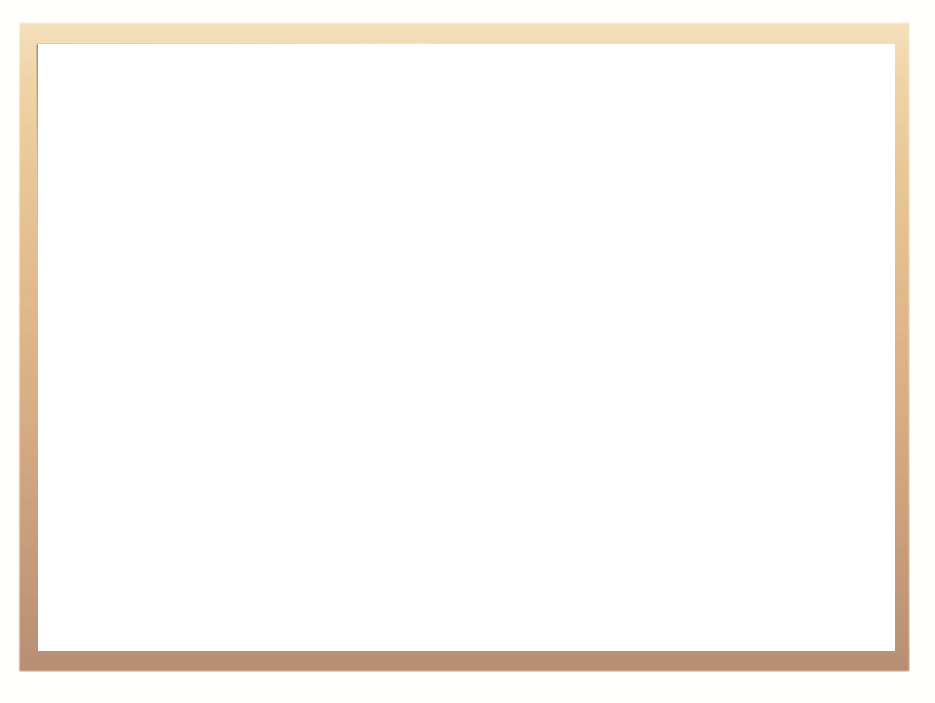 Overview of the Revised APP
In the TVET college system:

The number of student enrolments at TVET colleges had to be reduced to 680 000 from the original 710 000 due to the budget cut and the suspension of trimester three and semester two of the 2020 academic year. 

The number of TVET college lecturers supported to acquire professional qualifications has also been reduced from 200 to 100 in 2020/21 and thereafter 250 per annum from 2021/22. 

The main impact of the budget cut will be on the 2021 new student intake for the Centres of Specialisation, as the funding that was due in January 2021, has been reprioritised for COVID 19 related expenditure.
3
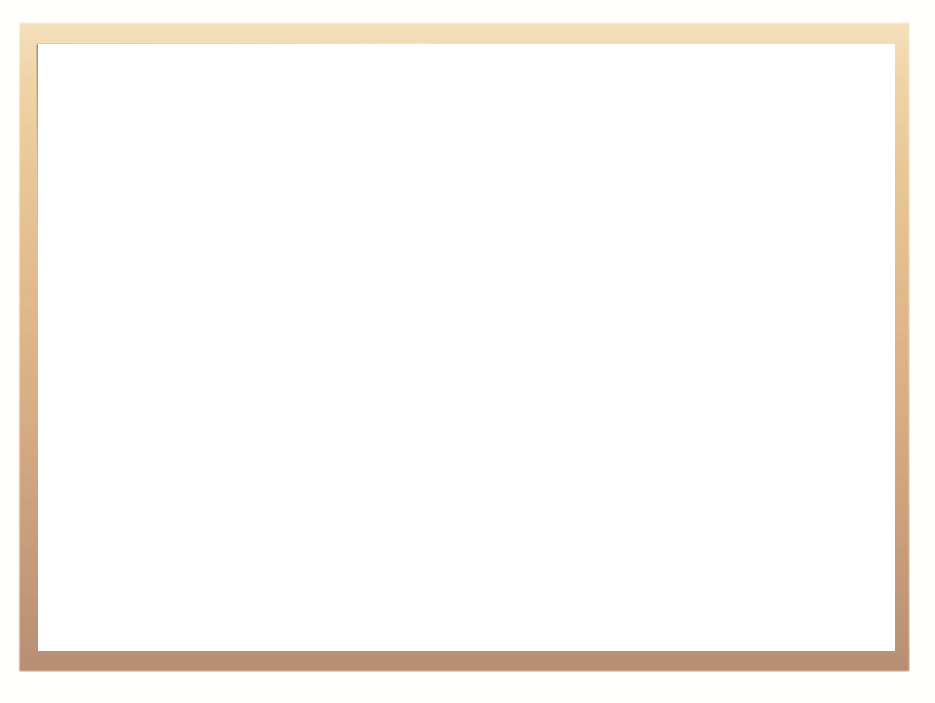 Overview of the Revised APP
In relation to the skills  development system, the impact is mainly due to the skills levy 4 months holiday. 

The Covid-19 tax relief measures will negatively impact on various learning programmes such as apprenticeships, learnerships, work integrated learning and internships. 

As a result there are substantial amendments in the APP in relation to:
The number of learners or students placed in workplace-based learning programmes reduced to 100 000, from the initial 170 000.  
The number of learners entering artisanal programmes reduces to 20 000, from the initial 30 500.
4
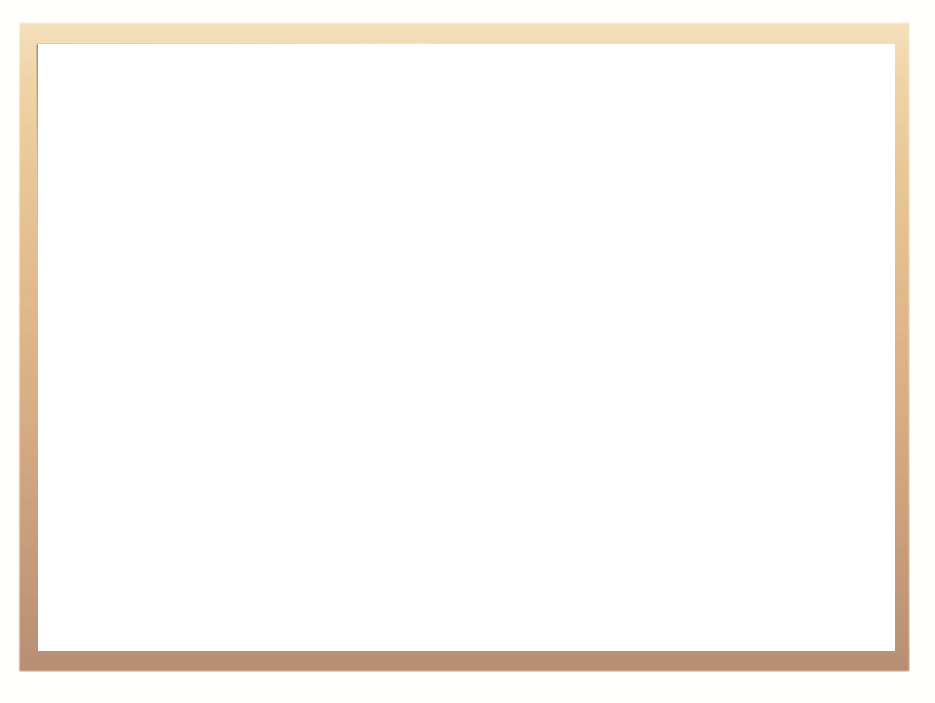 Overview of the Revised APP
The number of artisans found competent reduces from 24 500 to 19 000.  
The number of learners who complete learnerships reduces from 50 000 to 30 000.
The number of learners who complete internships reduces from    7 000 to 4 550.

In the CET college system,  the main change is in relation to the number of CET college lecturers trained, which reduces by 50% from the initial 2 440 to 1 220. 

This is because of the reprioritisation of funds in Colleges for COVID-19 which impact on the transport funding to support lecturers attending workshops/ programmes.
5
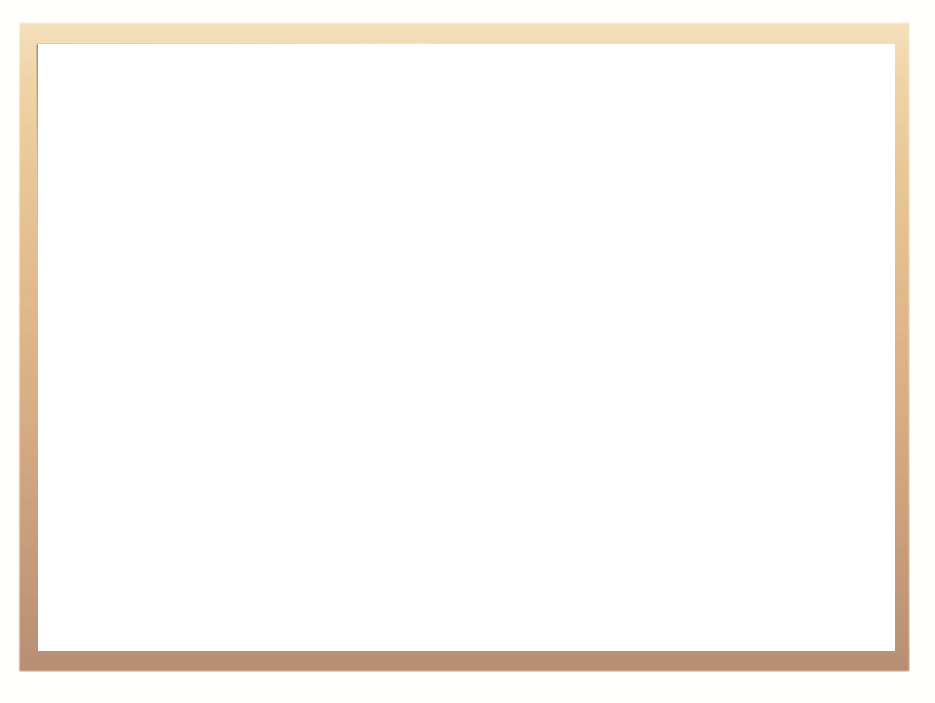 Overview of the Revised APP
The Programme to build, refurbish, maintain and expand TVET colleges remain in force across various provinces and districts (Annexure B of the APP). 

The revised APP also includes planned interventions to mitigate against the impact of COVID-19 (Annexure C). 

Quarterly progress reports on the interventions will produced and  submitted to DPME as part of the normal APP reporting process.

Targeted actions are constantly needed to adapt to the shifting delivery environment. We continue to re-evaluate the Department's planned initiatives to ensure appropriate allocation of  resources. 

The overall review of the Strategic Plan will be informed by the review of the Medium-Term Strategic Framework of government led by DPME.
6
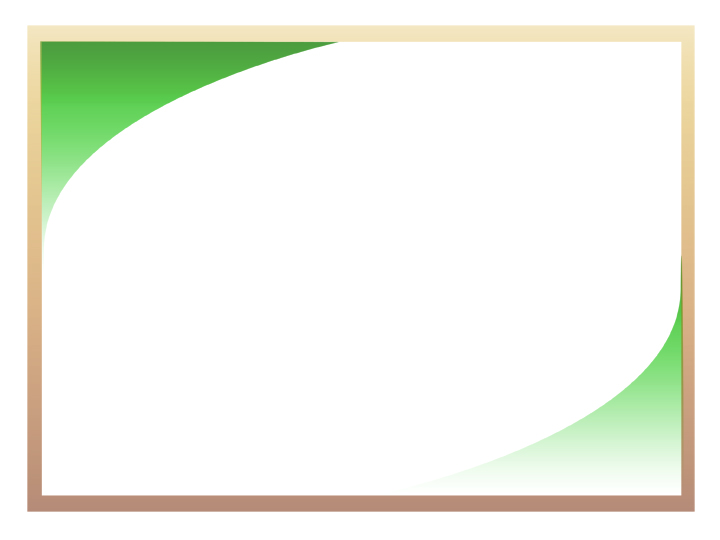 ADJUSTMENTS BUDGET
7
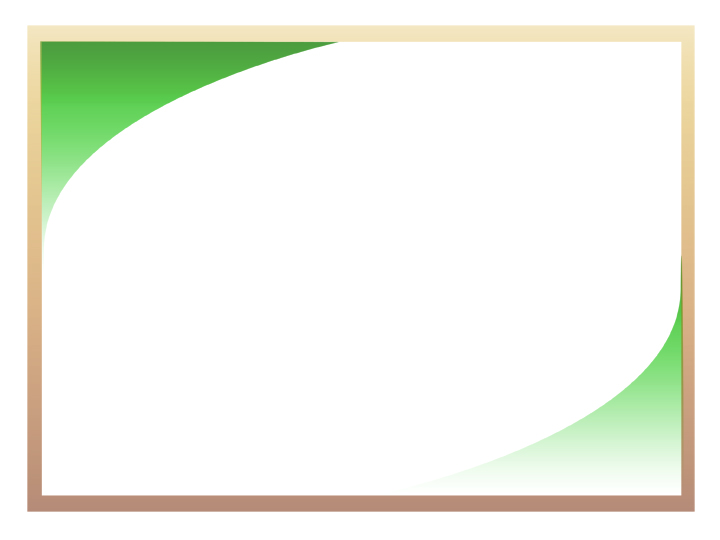 ADJUSTMENTS BUDGET
The final adjustment of R9.857 billion as follows:
							    R’000
Suspension of funds					6 734 000
Less: Reallocation of funds for COVID-19 Reprioritisation	4 999 607
Net suspension						1 734 393
Reduction in Skills Levy					8 122 380
Total Decrease in Adjustments Budget			9 856 773

Based on the above, the Department’s original allocation for 2020/21 reduces from R116.857 billion to R107.000 billion that represents a reduction of 8%.
The biggest single reduction is on the declined estimates for the skills levy collections from R19.413 billion to R11.291 billion, a reduction of R8.122 billion (42%).
8
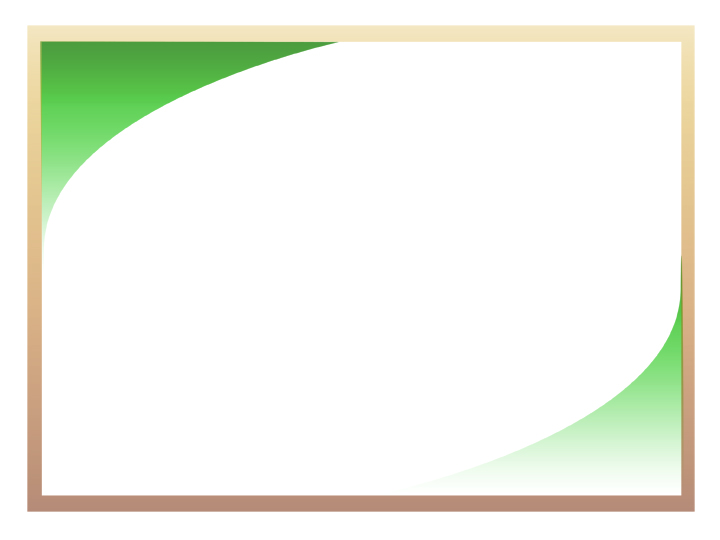 ADJUSTMENTS BUDGET
The suspension of R6.734 billion is made up as follows:
							    R’000
Departmental Operations					   316 704
NSFAS Subsidy						2 500 000
University Block Grants					2 500 000
University Infrastructure Grant				   710 000
TVET College Operational Subsidies				   312 203
TVET College New Campus Operations			     15 000
TVET College Infrastructure Grant				   370 000
Public Entities: Administrative Cost				     10 093
Total Suspension of Funds					6 734 000
9
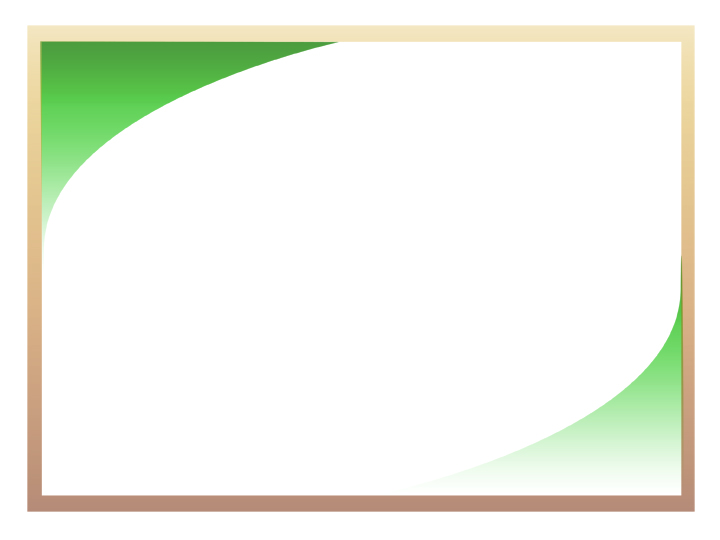 ADJUSTMENTS BUDGET
The re-allocation of R4 999.607 million (R5 billion) is made up as follows:
							    R’000
NSFAS Subsidy – Student Devices				2 500 000
University Block Grants					2 117 404
University Infrastructure Grant				   210 000
TVET College Operational Subsidies				   162 203
TVET College New Campus Operations			     10 000
Total Suspension of Funds					4 999 607

The purpose of the re-allocation of funds is to cater for reprioritised expenditure towards addressing COVID-19 related activities, including student support.

In addition, the budget provides for the shifting of R1.510 million within the Department’s operational expenditure for COVID-19 expenditure.
11
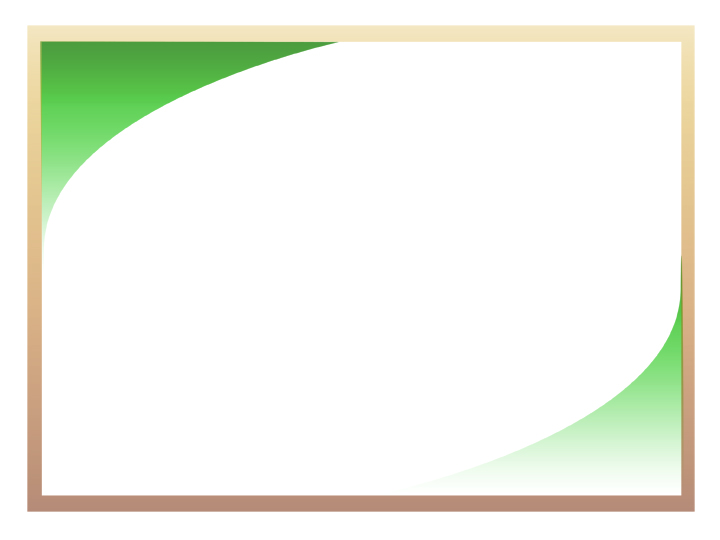 ADJUSTMENTS BUDGET TABLES
12
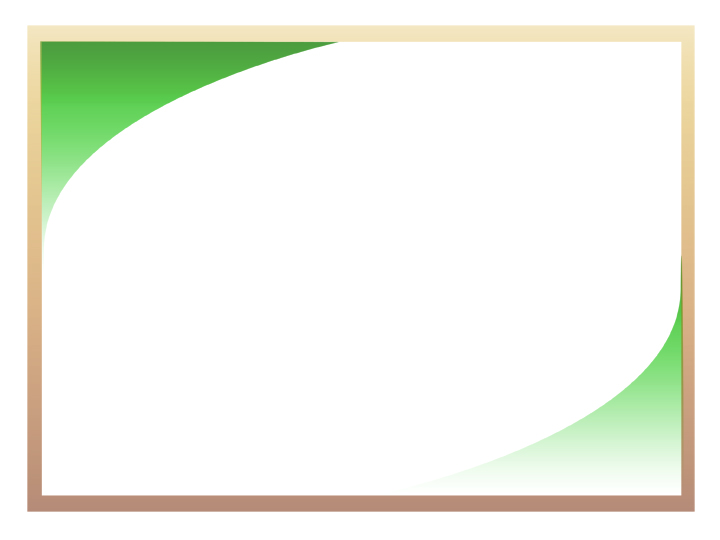 ADJUSTMENTS BUDGET
13
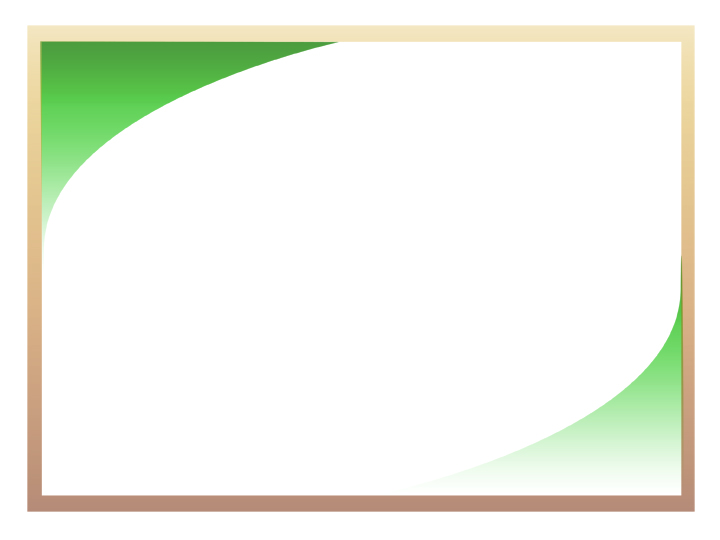 ADJUSTMENTS BUDGET
14
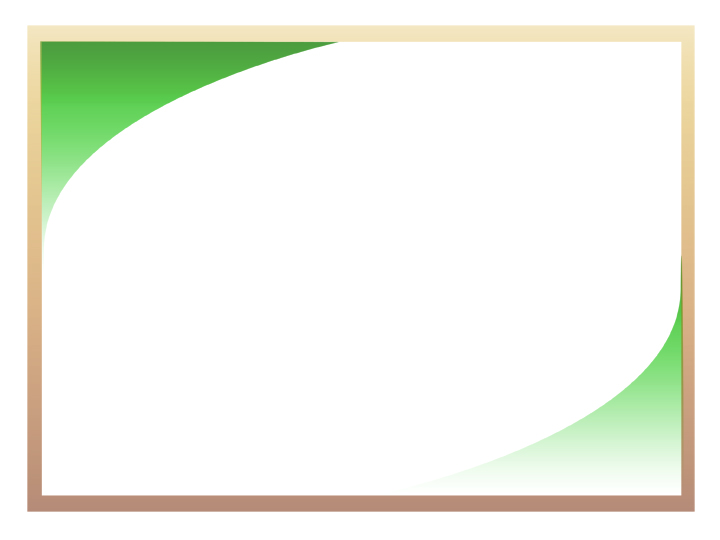 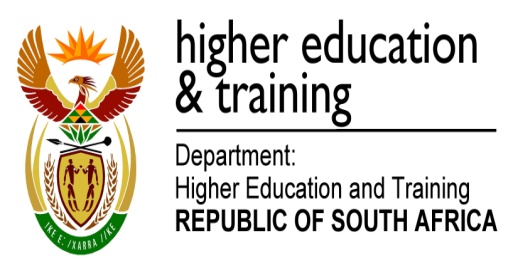 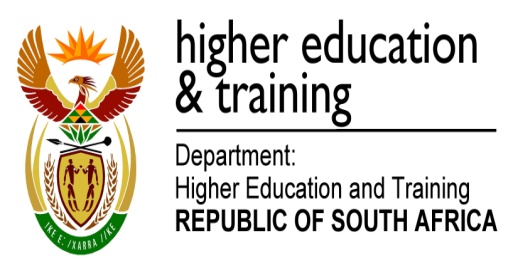 Thank you